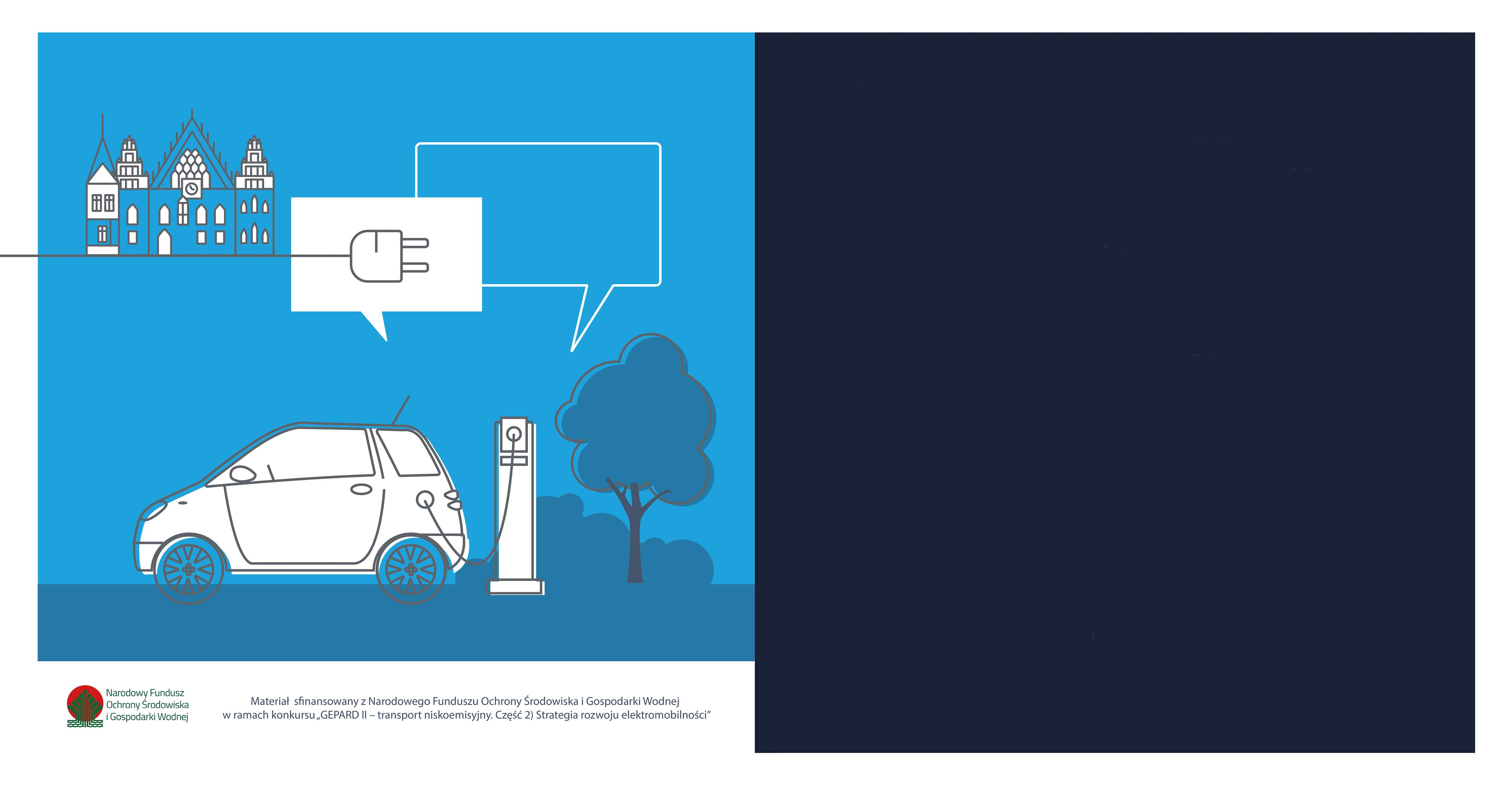 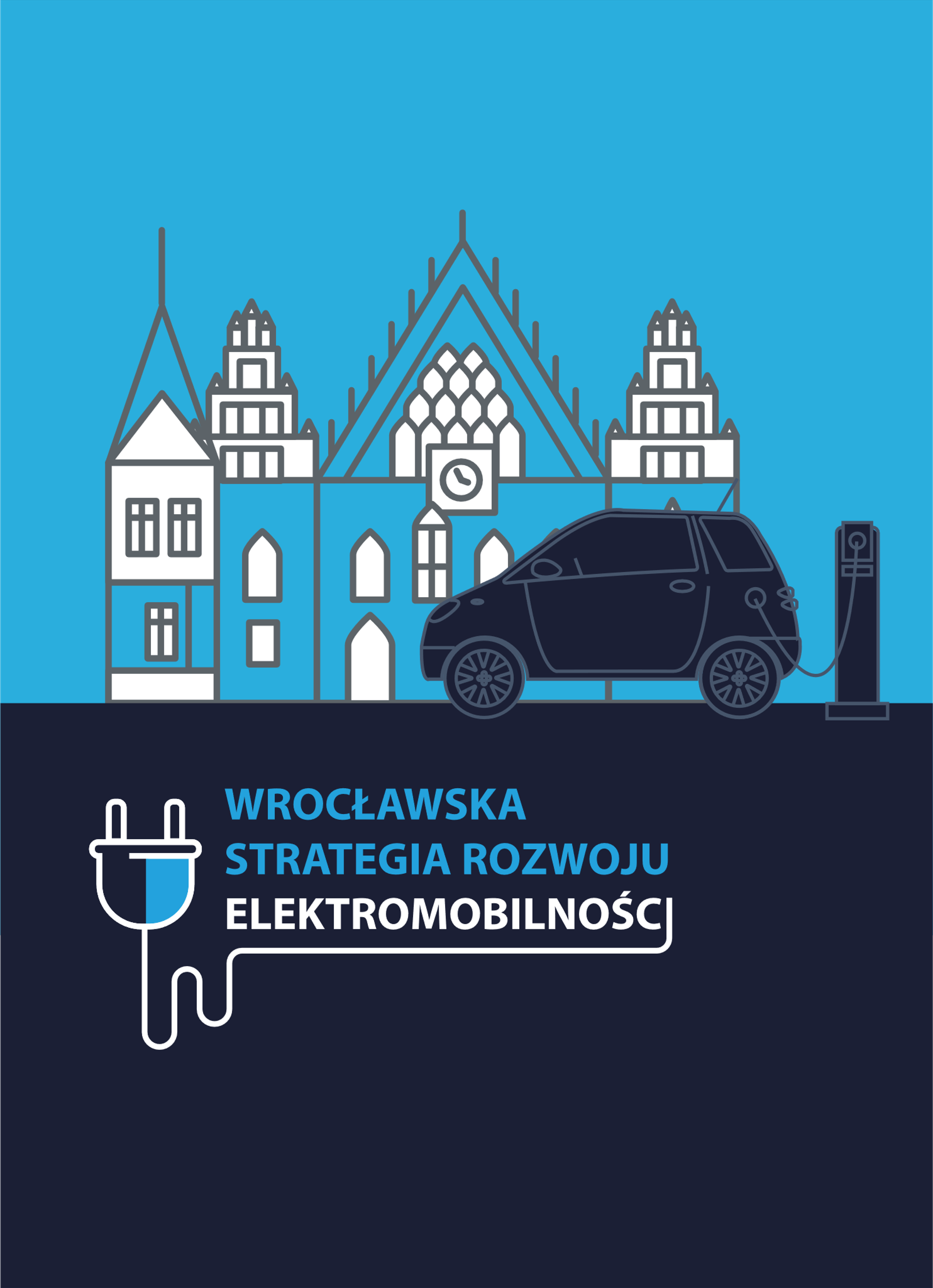 Program GEPARD II
Wrocławska Strategii Rozwoju Elektromobilności dofinansowana jest przez Narodowy Fundusz Ochrony Środowiska i Gospodarki Wodnej;
Forma dofinansowania: dotacja;
Intensywność dofinansowania: 100% kosztów opracowania Strategii;
NFOŚiGW wyznacza ogólną strukturę i kształt dokumentu;
Warunkiem rozliczenia dotacji jest przyjęcie Strategii uchwałą Rady Miejskiej Wrocławia
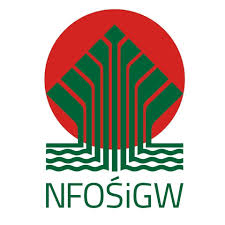 Strategie elektromobilności jako podstawa ubiegania się o dofinansowanie w nowej perspektywie budżetowej
Cel -EPARD II
Dokument ma być podstawowym kryterium w pozyskiwaniu środków pomocowych
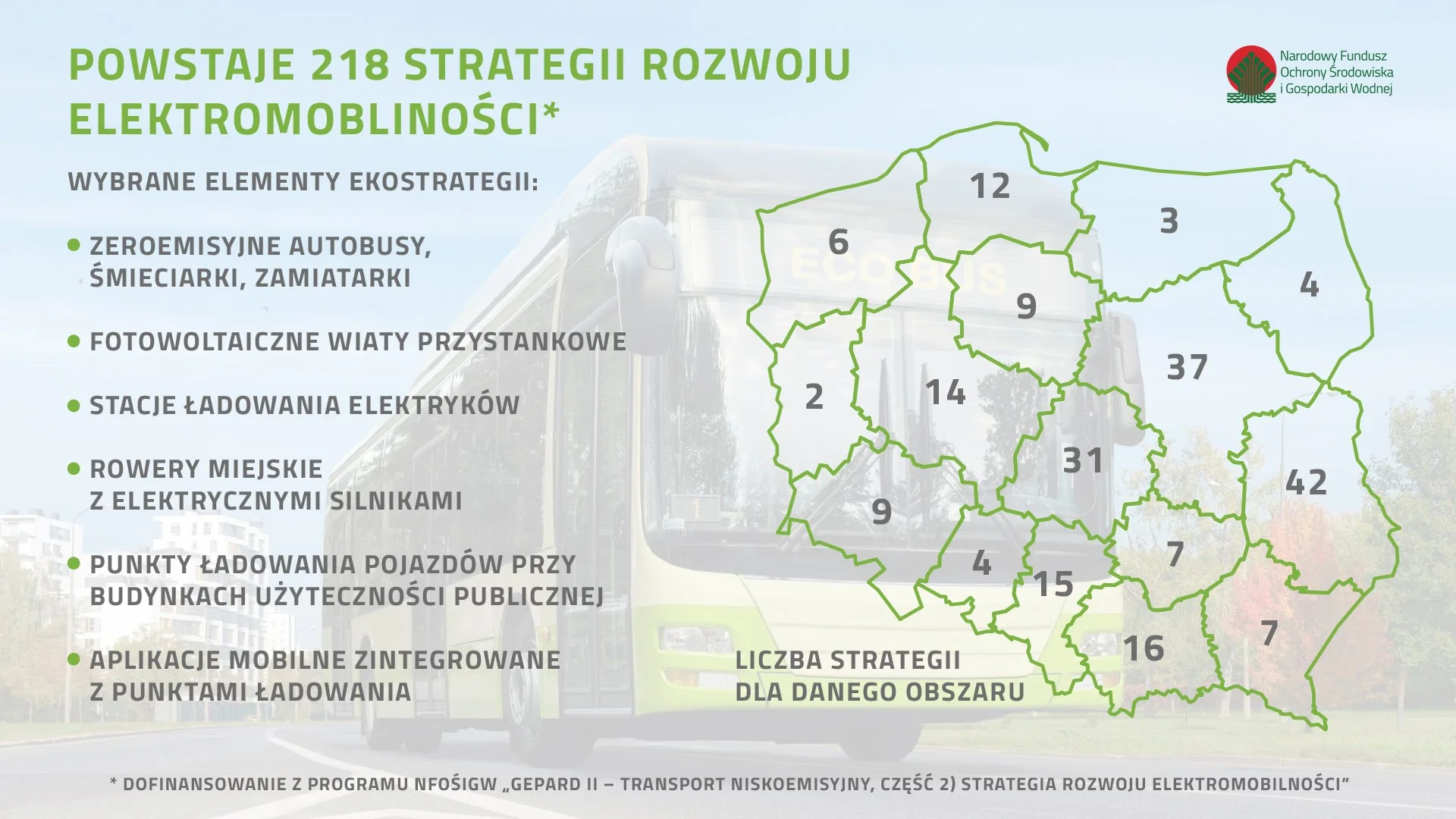 Obszary Tematyczne Dokumentu
Stan jakości powietrza;
Analiza systemu komunikacyjnego Wrocławia;
Analiza systemu energetycznego Wrocławia;
Przegląd powiązań z innymi miejskimi (i krajowymi) dokumentami strategicznymi;
Cele i wizje w obszarze elektromobilności;
Plan działań;
Efekt ekologiczny wdrożenia strategii;
Wrocławska Strategia Rozwoju Elektromobilności
Strategia elektromobilności łączy elementy kilku dokumentów
Element środowiskowy 
– każdy pojazd elektryczny to poprawa jakości powietrza
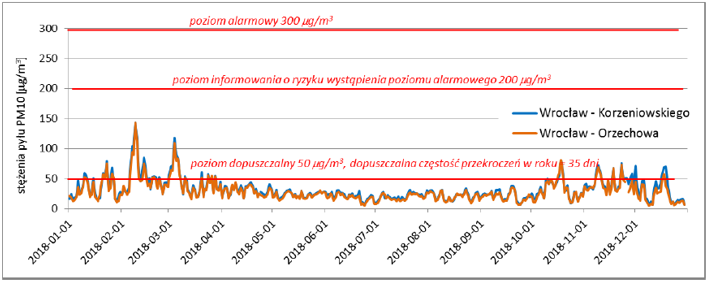 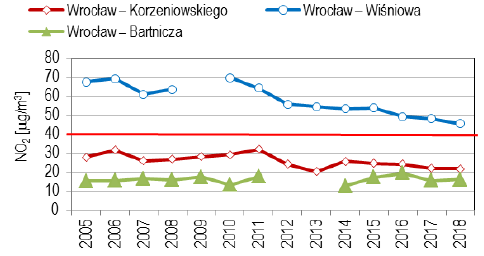 Stężenia średniodobowe (24-godzinne) pyłu PM10 we Wrocławiu w 2018 r. [źródło: „Jakość powietrza na obszarze Wrocławia. Informacja za rok 2018 na podstawie Państwowego Monitoringu Środowiska”]
Stężenia dwutlenku azotu – główne źródło to spaliny ze środków transportu samochodowego . [źródło: „Jakość powietrza na obszarze Wrocławia. Informacja za rok 2018 na podstawie Państwowego Monitoringu Środowiska”]
Pojazdy o napędzie elektrycznym zarejestrowane we Wrocławiu w latach 2014-2018
Element analityczny
– każdy pojazd elektryczny to rosnące koszty energii
* dane na dzień 1.03.2020  z uwagi na prowadzone inwestycje podane wartości taboru mogą zmieniać się w czasie
Wymagany udział pojazdów zeroemisyjnych we flocie miejskiej zgodnie z zapisami Ustawy o elektromobilności
Roczny wzrost kosztów energii elektrycznej w przypadku przejścia w komunikacji na autobusy elektryczne
Element strategiczny
- cele wskazane w dokumencie
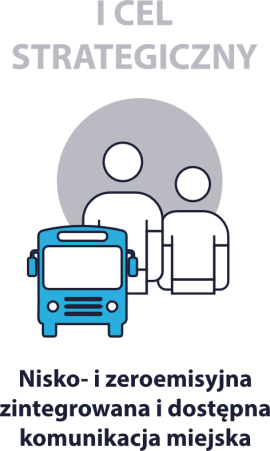 I	Zero- i niskoemisyjna komunikacja miejska

II	Elektromobilny samorząd

III	Elektromobilny mieszkaniec

IV	Inteligentne miasto
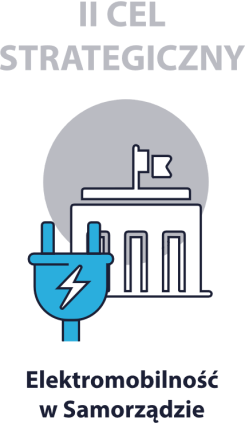 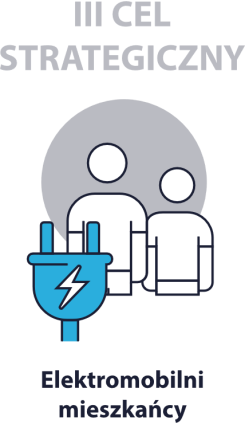 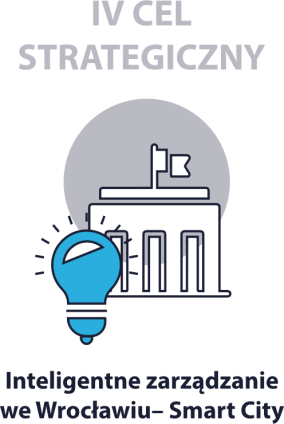 Harmonogram realizowanych i planowanych do wdrożenia działań*
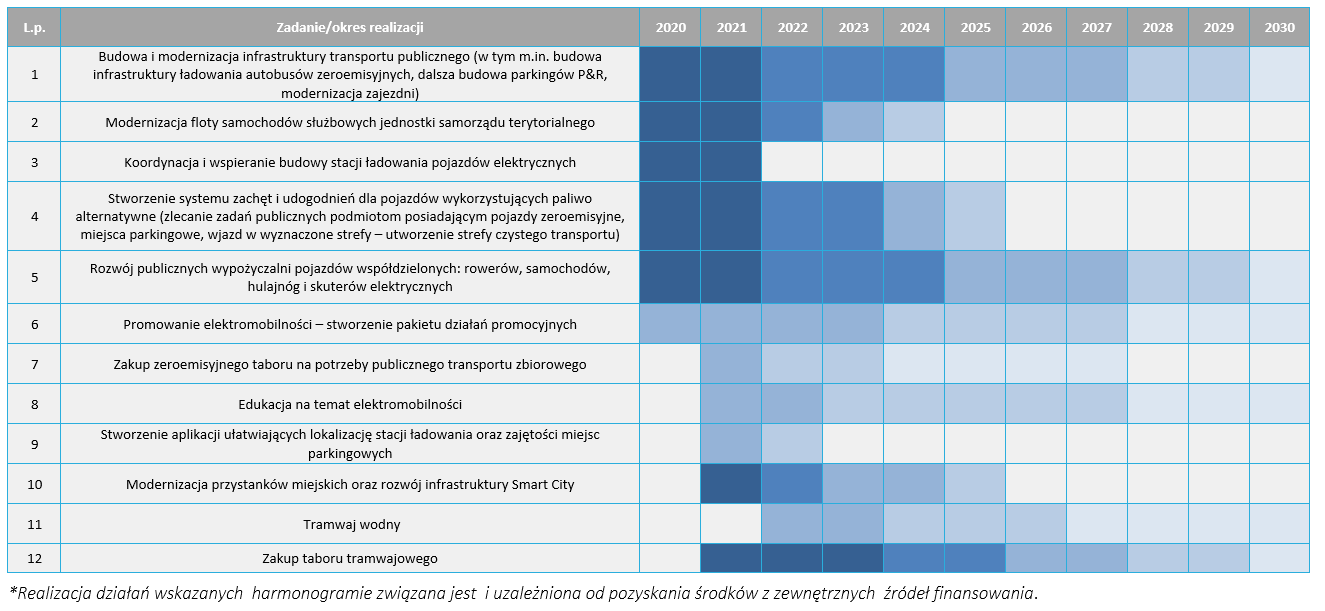 *Realizacja działań wskazanych w harmonogramie związana jest i uzależniona od pozyskania środków z zewnętrznych źródeł finansowania